Středisko výchovné péče Dobrá Vyhlídka
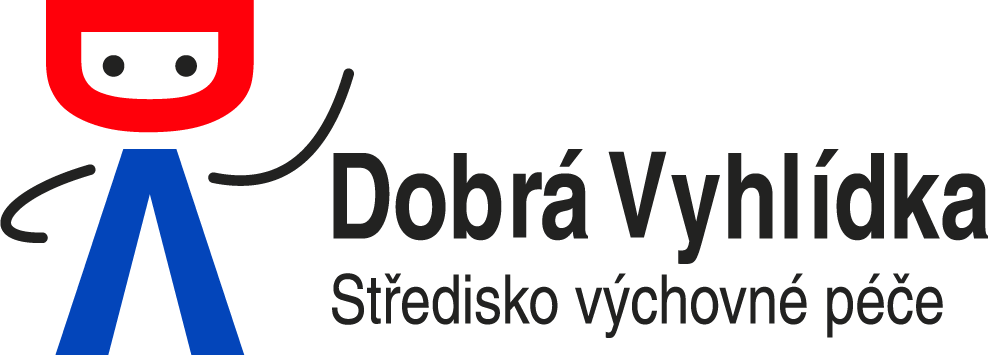 www.dobravyhlidka.cz
svp@dds-spk.cz
583 284 011, 778 445 825
Vyhlídka 1, 787 01 Šumperk
SVP Dobrá Vyhlídka Šumperk
Školské zařízení zaměřené na pomoc a řešení poruch chování, výchovných problémů a vztahových obtíží
Zřizováno a financováno MŠMT
Zařízení ambulantního typu (bez pobytové části)
Samostatné zařízení v rámci DDŠ, ZŠ a SVP Šumperk 
V činnosti od února 2014
Výhody SVP
Veškeré služby v rámci resortu školství zdarma
Koncepční a individualizovaná práce s rodinami i školami
Možnost dlouhodobé spolupráce
Terénní služby v širokém okolí
Provázanost s dalšími organizacemi (OSPOD, PPP, lékaři…)
Čím se řídíme:
Zákon č. 109/2002 Sb., o výkonu ústavní výchovy nebo ochranné výchovy ve školských zařízeních a o preventivně výchovné péči ve školských zařízeních a o změně dalších zákonů
Vyhláška č. 458/2005 Sb., kterou se upravují podrobnosti o organizaci výchovně vzdělávací péče ve střediscích výchovné péče
Metodický pokyn upřesňující podmínky činnosti středisek výchovné péče
Klienti SVP
Děti, mládež a mladí dospělí (3 – 26 let), též z rozhodnutí soudu
Zákonní zástupci a osoby odpovědné za výchovu
Školy a pedagogičtí pracovníci
Působnost SVP
Šumpersko
Zábřežsko
Jesenicko
Mohelnicko
Pracovníci SVP
TOMÁŠ POLÁK 
vedoucí střediska – etoped

JAN REMEŠ 
psycholog

JITKA KŘEČKOVÁ 
etoped

MICHAELA KANTOROVÁ 
sociální pracovnice
Statistika klientů od února 2014
Celkový počet klientů v evidenci: 243
Počet nových klientů ve 2. pololetí školního roku 2013 – 2014: 74
Počet nových klientů ve školním roce 2014 – 2015: 169
Z toho preventivní nebo intervenční programy ve školách: 13/34
Programy KPPŠ: 26
Besedy: 5
Nabízené služby
Pro klienty a rodiny
Pro školy
Individuální konzultace s klienty (od 15let i bez souhlasu zákonných zástupců)
Rodinné konzultace (spolupráce se všemi členy rodinného systému) 
Rodičovské skupiny
Preventivní a intervenční programy zaměřené na vztahy a klima ve třídě/škole
Adaptační programy pro třídy
Programy v rámci KPPŠ – Právo a morálka, Komunikace
Besedy, přednášky a supervize na základě individuální domluvy
Programy pro školy
Klima třídy a vztahy ve třídě
Preventivní program
Intervenční program
dva 90 minutové bloky (časový odstup 2 – 3 týdny)
1. blok (seznámení se třídou, diagnostika)
2. blok (výsledky diagnostiky, intervence, nastolení změn)
3. blok (zhodnocení dosažených změn, zpětná vazba, pozitivně laděné aktivity k posílení koheze, spolupráce aj.)
v případě nutnosti prodloužení o další bloky
Adaptační a kohezivní pobyty
Adaptační pobyt
nově vzniklý třídní kolektiv, nový třídní učitel (6. třída, 1. ročník SŠ)
vzájemné poznání, sblížení, rozvoj komunikace, spolupráce, důvěry
Kohezivní pobyt
prohloubení soc. vazeb, důvěry v již zavedeném třídním kolektivu
spolupráce, zdravé sebeprosazení, efektivní komunikace, sebepoznání a hlubší poznání žáků navzájem
Požadavky na školu
zajistit ubytování a stravu pro žáky, učitele a 2 pracovníky SVP
zajistit dopravu na místo konání pro žáky a učitele
zajistit dozor nad žáky mimo čas realizace programu
zajistit materiál potřebný k realizaci programu
Spolupráce se školami
Zakázka směrem k individuálním nebo rodinným konzultacím (vysvětlit, nejedná se o trest, forma pomoci, zájem školy), větší komunikace také z naší strany
Spolupráce se škol. psychology (preventivní a intervenční programy, dlouhodobá práce s dítětem (rodinou)) 
Poradenství pro učitele – individuální, skupinové
Středisko výchovné péče Dobrá Vyhlídka
DDŠ, ZŠ a SVP Šumperk
Vyhlídka 1
787 01 Šumperk
Středisko výchovné péče Dobrá Vyhlídka
Otevírací doba

Po – Čt: 	8.00 – 17.00
Pá: 			8.00 – 15.00
Jindy dle individuální domluvy
Kontakty

svp@dds-spk.cz
583 284 011 – středisko 
778 445 825 – vedoucí střediska
778 445 826 – terénní pracovník
www.dobravyhlidka.cz
Děkujeme za pozornost a zveme vás na prohlídku prostor SVP